Key Terms
Diagrams
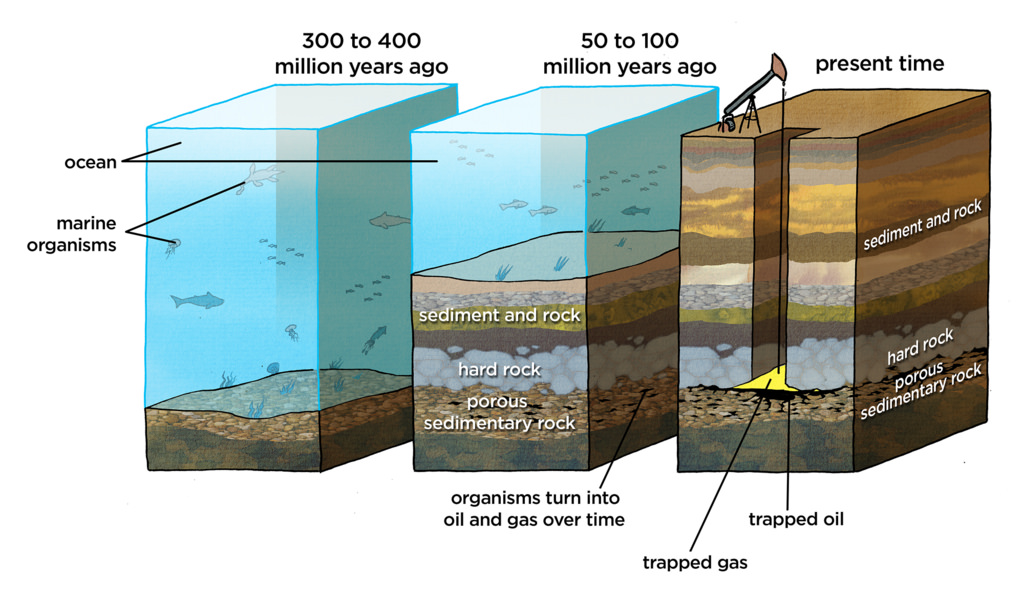 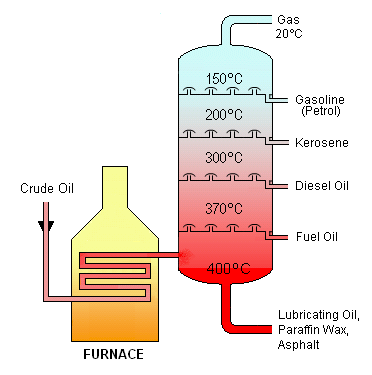